Understanding Professional Library License Agreements  & Building Confidence for Respectful Negotiations
Anjana H. BhattElectronic Resources LibrarianFlorida Gulf Coast UniversityFort Myers, Florida



abhatt@fgcu.edu, Ph: 239-590-7634http://library.fgcu.edu/FAC/abhatt/abhatt.html
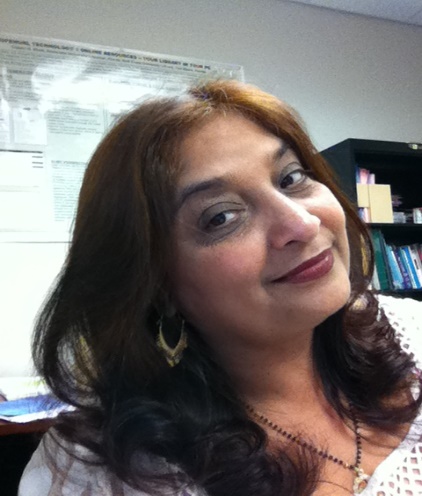 Agenda
Welcome & Introductions 
Spot Check
Section 1: Anatomy of License Agreements
Break
Section 2:  Fundamentals of Negotiations
Wrap Up
Spot Check
Audience
Library Science Faculty
Library Administrators
Practicing Librarians
Students
Electronic Resources Librarians
Content Selectors 
Discovery Services Librarian
Technical Services Librarian
Inter Library Loan Services
Spot Check
Handle license negotiation in current job
Handle negotiation of prices
Notification in place regarding authorized uses
Secure method for sharing license agreements
ERMS in place to track license agreements
Share copyright info with ILL & Library Staff
Work directly with legal department
Biggest Concerns
Understanding nuances of copyright laws.
Budget projections.
Negotiating a fair price with vendors.
A better understanding of licensing terms and what to look out for, including authorized uses and indemnification.
PART 1
ANATOMY OF LICENSE AGREEMENTS
License Agreements
License agreements are contracts and based on contract law.
Agreements between two parties wherein one party grants permission to another to engage in some activity (e.g., the right to have authorized users access to an online database).
Contract terms take precedence over existing rights and exceptions granted under Copyright Law.
Should be clear, must balance rights and responsibility of both parties, provide remedy periods before litigation is contemplated and should protect rights to back out of the contract under appropriate circumstances.
From the Simple to Complex
License agreements vary greatly in complexity.
Licenses for aggregator databases, online reference resources, collection development tools, etc., tend to be brief and relatively straightforward.
E-journal package licenses, e-book licenses, tend to be lengthier and more complex.
SERU: Shared Electronic Resource Understanding.
NISO Best Practice.
Details standard business practices.
Copyright Law governs use, so no license is required.
Scanning Your environment
Office of E-Resources Librarian
Office of Procurement Services/University Counsel
Review, negotiate, finalize, countersigned and file
Receive, negotiate, forward & acquire countersigned copy
Scan your environment.
Educate your self regarding applicable laws, policies, & best practices.
Define a workflow, identify responsibilities and establish expectations for turnaround time. 
Work with your Office of General Counsel for legal issues such as Indemnification, Governing Law & Intellectual property issues.
Be aware of the technical abilities of your institution, authentication and security methods.
Develop a shared mechanism for access to countersigned copies of the license agreement related information.
Anatomy of a License Agreement…1
Definitions of terms.
Grant of Access/Authorized Use.
Terms: ILL, Scholarly sharing, Coursepacks, Renewal, perpetual access, hyper-links, printing, downloading, archival rights etc.
Performance obligations, Warranties & limitation on warranties.
Obligations/Responsibilities: Licensor, Licensee and mutual.
Anatomy of a License Agreement….2
Indemnities: Licensor to Licensee & Licensee to Licensor.
Breech & Termination clauses.
Governing laws & dispute resolutions.
Force Majeure (greater force).
Fees/payment terms.
Schedules & Amendments (List of publications: books or journals).
Other details: contacts, IP ranges, institution description etc.
Signature Section (either in the beginning or towards the end).
Defining Licensor & the Licensee
Parties: who the agreement is between.
Licensor is the content provider.
Licensee is the subscriber. 
The term “Licensee” can be used to include multiple participating institutions.
Access & Authentication
Authentication Methods.
User ID/Password. 
IP ranges.
Clauses for new methods, protocols.
Equivalent to print.
Current URL standards.
Authorized Access
Who may access.
Permissions or Rights Granted.
Authorized users must be defined by their affiliations to the university.
Authorized users include faculty, staff, full time and part time students, on and off campus users, and “walk-ins” or “occasional users”.
Broader range of access points. 
Geographical limitations clauses.
Notes: 
Include all geographic locations and campuses that are part of the main university and report to the university head or are united under a central administration.
Include all authorized users who are legitimate users of the organization’s network regardless of their physical location of university campus.
special groups (Alumni, friends).
[Speaker Notes: Who may access. It is also called “Permissions” or “Rights Granted”.
Authorized users must be defined by their affiliations to the main campus.
Authorized users include faculty, staff, full time and part time students, on and off campus users, and “walk-ins” or “occasional users”.
Always negotiate broader range of access points.  Read clauses about geographical limitations carefully. 
Include all geographic locations and campuses that are part of the main university and report to the university head or are united under a central administration.
Include all authorized users who are legitimate users of the organization’s network regardless of their physical location of university campus.
Negotiate to include special groups (Alumni, friends).
Uses that are explicitly not permitted such as commercial use/dissembling/reversing engineered software, alteration and modification of licensed material.

Licensor must grant a right to use the licensed material according to the US Copyright Laws 17 USC section 107 (Fair Use) and 108 (Reproduction).  (Displaying, printing, downloading and copying).

Interlibrary loan, Course Packs, Course Reserves etc. are allowed as per the copyright laws and National Commission on New Technological Use of Copyright Works (CONTU) guidelines. They must be permitted.

Check statements regarding unforeseen circumstances and the consequence of unauthorized usage. 

Make sure the license includes clauses regarding proper notification process and period.   Never agree to automatic termination due to unauthorized use and make sure that users have access during the dispute period.]
Content Sharing
USC Title 17, Section 107 and 108: allows academic institutions/libraries to provide ILL services and make multiple copies for classroom use and for purposes such as criticism, comment, news reporting, teaching, scholarship and research.
Teach Act: (Technology, Education, and Copyright Harmonization Act)  specifies use of works for distance learning.  It has some limitations related to technology though.  Institution must be non profit, accredited and have a copyright policy in place.
CONTU Guidelines: Interlibrary loan, Course Packs, Course Reserves etc. are allowed as per the copyright laws and National Commission on New Technological Use of Copyright Works (CONTU) guidelines.
Inter Library Loan
ILL must be permitted (electronic and print) using postal options, fax or secure electronic transmission systems such as Arial, RAPID or UBORROW.
 Remove reference to:
the provision of data or statistics on ILL use. 
type of library.
geographic limitations to ILL (e.g., ILL to U.S. only). 
commercial use & administrative fee: Make sure the licensor allows you to charge administrative fees to cover the cost of making multiple copies.

ILL for eBooks is problematic. You can loan chapters.
Scholarly Sharing
Scholarly sharing is slightly different than ILL.
It means occasionally providing a copy of a limited amount of material to an unauthorized user (in print or electronic format) for educational or research purposes and specifically not for compensation or sharing with a third party.
In general, licensors are reluctant to allow scholarly sharing and are ‘silent’ on this issue.
Course PacksCourse Reserves…1
Covered under USC Title 17, Section 107 and 108.
Course pack rules: (Print & Electronic).
While creating course packs and course reserve, faculty must provide proper acknowledgement, citation, copyright notice and the publisher information.
In case of electronic course packs and course reserves, proper copyright permissions must be sought and copies of electronic version must be deleted after use.
Course PacksCourse Reserves…2
Make sure faculty understands that sale of course packs and  electronic access to course reserves must be restricted to registered students only.
If terms regarding “Course Pack” and “Course Reserves”  are not included, you may add simple clauses stating that these two options must be allowed under fair and authorized use.
Perpetual Access &Archival Rights..1
Perpetual rights vary by type of resource.
Aggregator databases generally do not provide perpetual access rights.
E journal contracts includes perpetual access rights.
Licensee should make a commitment to provide a usable archival copy and specify the conditions under which this archival access would be made available.
Perpetual access could be in the form of a CD or secured files on a licensor’s server.
You may negotiate archival rights and permission to make a copy of the licensed material in print or in electronic format.
Perpetual Access &Archival Rights..2
Negotiate for royalty free access to the licensed material.
Alternative, you could access it either from licensor's server for a small fee or third party server or negotiate to receive electronic files for hosting on your own server.
You must have access to the necessary interface as well.  It can be expensive to develop your own interface.
LOCKSS: Check if the vendor is LOCKSS (Lots of Copies Keep Stuff Safe) compliant and allows you to create a back-up copy using LOCKSS technology and share licensed material with other LOCKSS system participants who have a right to use similar material.
Licensor’s Performance Obligations
Provides information in a usable format & ensures quantity and quality of licensed material.
Maintains servers, back up servers and uninterrupted services.
Supports various types of authentication protocols.
Provides American Disability Act (ADA) compliant material (large print, voice output etc.). 
Provides user IDs, passwords and assistance for using administration modules and statistics web site.
Supports technologies such as Open Link Resolvers.
Provides training material for physical and online medium.
Licensee’s Performance Obligations
Agrees to copyright compliance & uses licensed material as agreed upon in the contract & provide latest FTE counts, if required.
Remove reference to any terminology that holds licensee responsible for regulating and disciplining patrons.  
Never agree to policing patrons or being the “copyright police”.
Ensures only authorized patrons have access to licensed material by keeping password/user ID information safe. 
We do not work with this method. We do not deal with vendors who do not provide IP range based access.
Makes necessary efforts to inform users about the contract terms for use and sharing of information etc. (ex: adding copyright information to the electronic policy, displaying it on e-journal portals, remote access pages and next to the computer stations in the library lab).
Mutual Performance Obligations
Confidentiality: Ensure confidentiality of user data.  Vendor must comply with standard privacy guidelines established for electronic resource vendors and under no circumstances reuse data, sell data to third parties or use data to send mass emails for marketing purpose.
Breach: Licensee must notify the licensor when it becomes aware of a breach and cooperate with licensor in subsequent investigations. 
In case of persistent unauthorized use licensee or the licensor both must reserve a right to block the unauthorized access coming from a specific IP address.
General Data Protection Regulation…1
Ratified by European Union during April 2016.
Became a Law on 25th May 2018.  New regulation replaces 1995 EU data protection Direction which did not regulate business that are based outside the EU.
Protects individuals from data breach and provides a better control over your personal and indirect information.
Up to 20 million pounds of 4% annual global turnover.
General Data Protection Regulation…2
Grants individuals 8 specific rights regarding their data.
Any organization or a company that collects data about European citizens must abide by GDPR regulations.
Severe financial penalties for data controllers and processors in case of a breach. ..must notify in 72 hours.
Up to 10 million pounds or 2% annual global turnover of previous year, whichever is higher.
Be Aware.  Read. (GDPR related references are in bibliography).
Read license agreements from EU vendors carefully.
General Data Protection Regulation..3
Seek advice and work with your university council to develop an Information Services/Software Services Contract Addendum.
We have developed a Software Services Contract as an addendum that was needed to be signed prior to the actual signature on agreements from European Vendors. It includes clauses for:
Secure Protection and Handling of Data Network Security.
Export Control & Location of Data Storage.
Ownership of Data, PCI Compliance, Data Security Offshore storage & Domain Encryption.
Data Reuse, Breach Notification & Applicability of Data Privacy Laws.
Quality of Service and Warranties…1
Licensed medium such as tapes/DVD/disks etc. should be free from defects for a long time. 
Licensor must not make modification to the terms without consulting the licensee or without advance notice of 90 days.
Licensor must house licensed material on servers that have adequate capacity and have bandwidth to support maximum server traffic.
Licensor should agree to make reasonable efforts to provide a 24/7 service.
Scheduled down time should not be too frequent and must be performed at a time to minimize inconvenience to the licensee and authorized users.
Quality of Service and Warranties…2
Make sure:
Licensors has legal rights and permissions to license the digital information to the licensee. 
Licensor has mechanisms to inform you about scheduled maintenance and downtime.  
Licensor does not have the right to change the content unless it is beyond control, for ex: changes made by the publishers. If the change is substantial then you must reserve a right to discontinue subscription and receive pro-rated refund. 
Contact information for technical assistant and downtime issues must be provided.
You may include statements that ensure compensation for excessive down time.
Indemnifications…1
READ INDEMNIFICATION CLAUSES VERY CAREFULLY AND CONSULT YOUR LEGAL OFFICE 

What is indemnification: 
Indemnification means securing against hurt, damage or loss and compensating other party for resulting loss, hurt and damage.

Indemnification terms defines the language about the tab that both parties should be willing to "pick up” for problems to third parties caused by that party’s breach of its warranties in the license agreement. 

This "allocation of the risk of loss" from certain problems is set out in an indemnity clause.
Indemnifications…2
Best Practices:
Each party must indemnify and hold the other harmless for any losses, claims, penalties, damages, legal actions, injuries, awards and attorney's fee.  However, they must provide assistance to each other during the investigation.

Consequential damage that result from use of product/services should be looked into very carefully. 

Never accept an indemnity clause that does not place equal burden on both the parties.
Indemnifications…3
Make sure that both parties protect each other from a third party breach. 

Proceed to set up a specific monetary cap ($1000) or so on.  

NEVER agree to an unlimited responsibility.

If agreeable to licensor, work towards removing indemnification requirements for licensee entirely.  Licensors are quite willing to do so.
Renewal & Financial Issues
Renewal notice period should be clearly mentioned.  A 90 days period for providing renewal related information is advised.
Insist on a 90 days advance notice if the terms are changed and a right to cancel and receive pro-rated refund if the terms are not suitable.
Do not agree to automatic renewal clauses.
Unforeseen financial circumstances: Make sure that you build language to include an ‘Opt Out Clause’ for cancelling the subscription without any penalties. 
Never agree to midway changes in the fee structure.
Request for a “Green License Agreements” with a validity of at least 5 years.
Early Termination
Clauses to exercise the “Right to Terminate” for both the parties along with adequate notice period must be present in the agreement.
If not already present, proceed to include clear terminating clauses in the agreement. 
Never agree to a no fault termination or termination for patron breach.
Insist on an adequate termination notice period and adequate time to cure the breach. 
Make sure patrons have access during dispute period.
Breach Issues
In the event of breach, breaching party must be responsible for notification and breach curing process.

Never agree to instant termination of access clauses.

Insist on a 30 to 45 days period to mend the breach.

Insist on your right to cancel and get pro-rated refund, if the breach is not your fault or cured to your satisfaction.
Usage Statistics
Usage Statistics are essential.
Check if the vendor is COUNTER compliant.  If not, vendor must have a mechanism in place for collecting usage statistics.
Request for login credentials for usage Statistics module.
If your usage statistics are collected by a third party, then vendor must agree to collaborate with the third party and also make sure about the security of user data.
Governing Law and Confidentiality
Governing law could make a lot of difference in case of disputes.  
The choice of applicable law should be acceptable to both the parties.
If the vendor is unable to agree to your home state law, then remaining “SILENT’ on this issue is the best option. This means removing all or any clauses that refer to the governing law.
If possible, never agree for any applicable law other than your home state law.
Never agree to a confidentiality clause that requires you to not disclose the price and the terms of agreement to a third party.
Alternative Dispute Resolution
These clauses define dispute resolution between the parties outside of a court of law.  
Mediation, negotiation and arbitration clauses are part of ADR clauses.
Remove any and all language that refers to arbitration or mediation and use of arbitrators or mediators for dispute resolutions.  It can get very expensive.
Force Majeur
Force Majeure terms include "greater force“, out of your control  issues such as act of god, war, riots, and natural calamities.  
Common technical issues such as occasional server failures are commonly accepted.
Make sure that such clauses apply equally to both the parties.
Schedules and Attachments
Useful for laying out terms of the contract that don’t fit neatly into the main body of the contract.
May include:
Fee schedules.
Details on participating libraries.
Lists/descriptions of licensed content.
Invoicing instructions.
Contact information.
Yearly renewals or additions to the master agreements.
License Addendums
Helps You To: 
Protect your interests.
Insure that certain  language that is necessary due to your state law taking precedence, gets included.
Usually addendums are made part of the attached license agreement and should take priority over the license agreement and over any vendor terms made part of the said agreement.
Signature Page
Typically concludes the main body of the license.

May precede any addenda or schedules or attachments.

Should be signed by an authorized individual.
Without proper authority, individual signing could be held personally responsible.
Must be countersigned by the vendor.
Final Comments…1
Develop a basic understanding of the licensing language.
Develop local licensing guidelines/clauses.
Get help from legal council, if required.  
Be aware of copyright act, fair use guidelines.
Read click through agreements carefully:
Should not differ from the actual print licensing agreement.
Written license should supersede the click-through license as these can be changed by the publisher without notification.
Request for a copy of the agreement, preferably in editable format.
Final Comments…2
Develop a License Addendum, if required.  
Explore the possibility of working with SERU (Shared E-Resource Understanding), a NISO standard.
Request for a timeline for review and contact information.

Define a workflow, identify responsibilities and a shared understanding, especially of procurement and legal department is involved in the process.
Final Comments…3
Don’t hesitate in suggesting revised clauses, if necessary.
Make sure you have a countersigned copy for your records.

Develop a workflow for sharing copyright related information with your ILL staff and patrons.

Retire obsolete license agreements and work with new agreements with a validity of 5 years.
We have retired all agreements that were signed before 2016 and it is a continuous process.
Tips for Editing License Agreements
Request a version of the contract in Word format early on in the acquisitions process
Use Word’s “Review” features to create a “redline” of the contract	
“Track changes” feature shows deletions and additions 
“Comments” features can allow you to articulate concerns/questions/comments within the document, and provide an opportunity for the vendors and legal counsel to respond.  (My lawyer says use them liberally.)
“Reviewing Pane” feature lets you see who made what changes to the document.
Final version should be saved as a PDF document.
Part iI Fundamentals of Negotiation
Overview
The Importance of Good Negotiation Skills
Negotiation Skills
Learning from Your Mistakes
Price Negotiations
What Does Negotiation Mean to You?
What does negotiation mean to you?
Winning or losing?
Arguing with the opposition?
Gaining or losing power?
Reaching agreement?
What emotions arise when you picture yourself having to negotiate?  
Angry?
Intimidated?
Excited?
Negotiating Communication Skills
Listen. Hard.   
Probe for information.

Allow for silences.

Take a break if tempers get flared.

Summarize points of agreement and understanding periodically and document them.

Be yourself but know your strengths and weaknesses.
Proposals and Principled Negotiation
Separates the people from the issues
The proposal details the issues, not the people
Focuses on interests, not positions
Interest is focused on finding terms that both sides can agree on
Creates options for mutual gain
Provides new opportunities for publisher while meeting needs of library
Uses objective criteria
Bargaining is based upon verifiable facts
Information Gathering
Know your institution’s/library’s business
How have library and university budgets been impacted over the past 3-5 years? 
How has this effected your library’s buying power over a specific period of time? 
What impact have changes in curricular and research needs had on your library?
Has your institution’s FTE dropped?  This is a factor often tied to pricing.  
What level of contribution have your own faculty made to the publisher’s content?
Assessment
How is the collection being used?  
Are there subscriptions held that are no longer needed to support curricular and research needs?  
Does cost-per-use analysis identify content more advantageously purchased on a per transaction basis?   
How does the cost compare to other publisher contracts?
Building Leverage
Critical when dealing with sole source providers
Are there other libraries you can partner with? 
Is there a new market you can help the publisher enter?
How much investment  has your library made in the company across product lines (backfiles, reference works, etc.) that contributed to their success?
Do you have support (or at least awareness!) from your faculty?
Use the competiveness of the marketplace to your advantage.
Putting Together a Proposal
Integrate everything learned in the information gathering, assessment, and leverage building process
May provide one or more (but not too many!) options 
Clearly articulate the terms the library wants
Content to be licensed
Pricing terms and fees
Treatment of transfer & new start titles
Discounts for print
Demonstrate mutual gain
Negotiating: Internal Issues
Make sure all your constituents are on the same page.
Set your collective expectations high.
Know where your points of compromise are.
Use the need to confer with internal groups to buy time and avoid making commitments under pressure.
Negotiating: External Issues
Identify and negotiate with the decision maker from the beginning.
Meet in person if at all possible, at least initially.
Set the agenda and tone for the meeting.
Set your expectations high.
Retain the right to keep information confidential.
Be prepared to answer (or not answer) difficult questions.
Use the publisher’s terminology as appropriate
Building a Negotiation Support System
Develop a network of support on your campus
Purchasing Office
Office of General Counsel
Business Librarian
Develop Licensing Guidelines to serve as objective criteria for contracts.
Attend a corporate negotiation seminar.
Getting to Yes at Your Institution
Develop an annual plan for negotiating your renewals
Create a schedule of renewal dates
Do your information gathering
3 months prior to renewal, send vendors quote requests that include data from information gathering process
Negotiate pricing 
Celebrate your success!
Learn From Your Mistakes and Successes
No one was born an expert negotiator!
Assess each negotiation experience
What went right, what went wrong?
What could I have done better?
How did I feel emotionally? 
Forgive yourself for mistakes.
Continue to experiment and adjust your negotiation style as you learn and grow.
Personal integrity is of the utmost importance.  Never lie or promise something you can’t deliver.
Price Negotiations….1
Never hurts to ask.
Get competitive quotes and ask for price match.
Bundle prices.
Multi-year contracts.
Mini consortium deals.
Central site and add on sites at reduced rate.
Negotiate citing budget crunches.
Ask for free services such as training, manuals & marketing material.
Leasing or purchasing?  Access vs. Ownership?
Standing relationships with the vendor.
You have a right to free of charge technical support.
[Speaker Notes: Actually price negotiations can be a topic for a full fledge three hour workshop.  My purpose of discussing pricing factor here is only to make you aware of various pricing options, it does not mean that all licensors will be willing to discuss these options.  Usually for academic libraries price is based on FTE and is non negotiable.  
Never hurts to ask.  Lay your price on the table and if they do not agree it is fine.  You can move on. Or find middle ground
Always get the quote from two vendors, sometime you can get slightly better price due to vendor relations. If the subscription is through a known vendor and he can add the product to the existing platform, they may come back with a lower quote.  When you have quote from two vendors you can negotiate.
Bundle prices: We subscribe to Proquest 5000 and get a discount on other Proquest products. Similarly our consortium subscribes to ABI inform and that makes us eligible for lesser prices on other Proquest.  products.
Look into multi year contracts.  Most of the universities will not sign a multi year contract but if you can get a good price reduction and also include an Opt out clause then multi year agreements are not a bad deal.  We do that for Campus Law, Science Direct and Web of Science etc.
If you can get more than one or two libraries and form a group, you can generally negotiate better pricing
If you are already subscribing to a product and are adding other sites, it might get you better prices.
New models such as leasing a product can  result in substantial cost saving for smaller organizations.  
Be their beta tester and negotiate for good price
Vendors  are willing to throw in additional  6 months at times to introduce a product.]
Price Negotiations…2
Databases: 
Departmental FTE instead of enterprise wide.
FTE ranges.
Type of institution (Bachelor, Master, PhD).
Number of degrees granted in a specific discipline.
Small number of concurrent users.
Eliminating alumni, or walk-in users or restricting access to on-campus use only.
One or more dedicated terminals (public libraries).
Requiring patron logon for restricted use.
One time back file purchases.
Combination of above.
[Speaker Notes: Ex: ovid, naxos for small number of user, Web of science for backfile purchase.]
Price Negotiations…3
E-books
Pay-Per-Print/View/Download.
Rent-To-Own: paying a small fee for use.
Archival rights for reference books.
[Speaker Notes: Ex: ovid, naxos for small number of user, Web of science for backfile purchase.]
Price Negotiations…4
Journal Packages: 
Options to create e-journal packages title by title.
Options for dropping titles based on usage data.
Create a base fenced list.
Discuss terms and conditions for add on titles.
Add penalty free cancellation clauses.
Add maximum penalty clauses for cancellations beyond the allowed quota or for removal of important journals from the package.
Journal packages must allow for one print archival copy of the licensed content.
Deep discount for print subscriptions : 75% to 80%
If electronic version includes less content, then the price for electronic version should be discounted.
Options to use subscription agents.
[Speaker Notes: We have not worked with the title by title option as yet
We can drop titles based on usage data.  Give example of springer packager.  We dropped titles based on the usage data but retained the archival right for dropped titles.  We also negotiated to keep current access to dropped titles but no backfile for this product.
Make sure when you negotiate a journal package that is based on print subscription, you create a fenced list of these titles. Sometimes, publishers just add titles to the base list as Add on title and make you pay for them whether you want them or not.]
Price Negotiations…5
Developing options:
Article Select Tokens (Wiley).
ArticleChoice (ScienceDirect).
Patron Driven Acquisitions.
ILL Driven Acquisitions.
Pay-per-view.
Flat fee options.
[Speaker Notes: 1. Article select from Wiley allows your users to access journal articles or book chapters from titles that are not part of your subscription.  It uses a token system where by you can pre purchase packs of tokens and spend them for articles and required chapters.
2. Article Choice from science direct enables you to pre purchase journal article  bundle of 100 200 or 500 articles including book series and handbooks.ScienceDirect  ArticleChoice is a convenient and competitively priced alternative to document delivery services. Purchasing articles in bundles means we can offer you a discounted price per article. There's a choice of three bundles to suit your information requirements:                        $USD         €Euro       ¥YEN            Price per article500 articles     $11,000     €8,500     ¥1,159,000    ($22 / €17.00 / ¥2,318 per article*)200 articles     $5,000       €3,900     ¥527,000       ($25 / €19.50 / ¥2,635 per article*)100 articles     $2,800       €2,200     ¥295,000       ($28 / €22.00 / ¥2,950 per article*)* a single article purchased via Pay per View costs $31.50. Amounts are approximate and can vary due to exchange rate fluctuations. Applicable currency depends on your region.   
You can retain access to downloaded full text during 24 hours and locally store these documents for future use.  
3. PDA is being experimented for ILL of articles and for book purchases. You can upload the MARC record and purchase only those books that are required by patrons.  But there are many other factors that would need to be considered before you embark on PDA.  If you get in to PDA Ill, then you have to decided whether you will purchase complete issues or just the article and a threshold for purchase the journal after a certain number of articles are requested from it.  PDA was being experimented at Greensborough univ. and they reported substantial savings.
4. Pay per view is also similar option where you set up e-books for this pricing model.  Again issues such as purchase  threshold etc. have to be considered.]
Recommended Reading
Fundamentals of License Negotiations Bibliography: https://bit.ly/2UauU9E
THANK YOUBeing Positive Helps
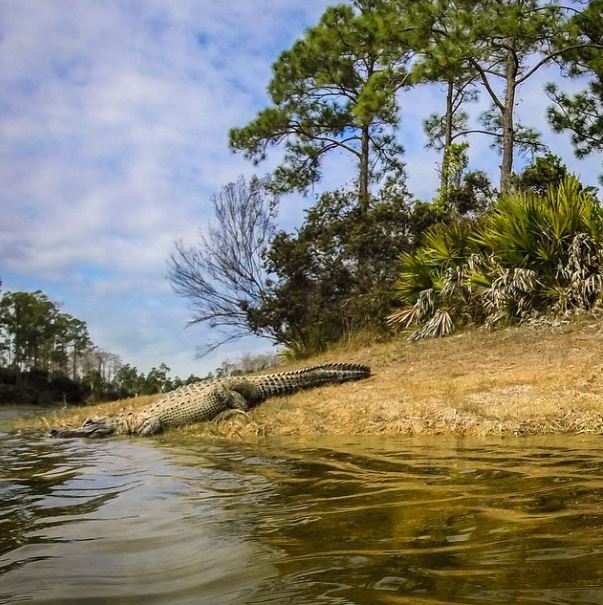